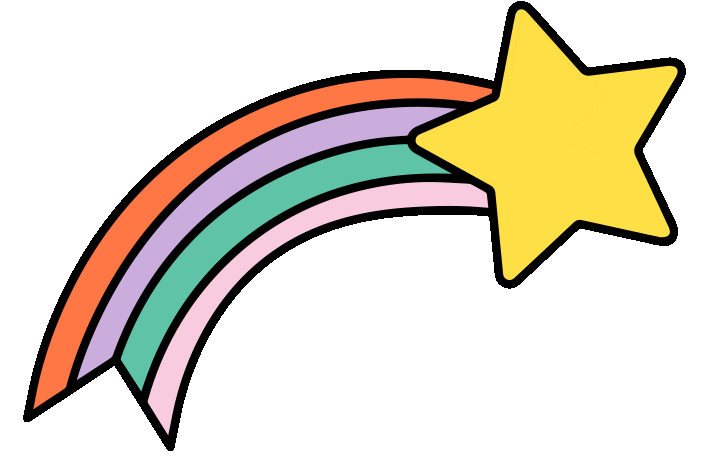 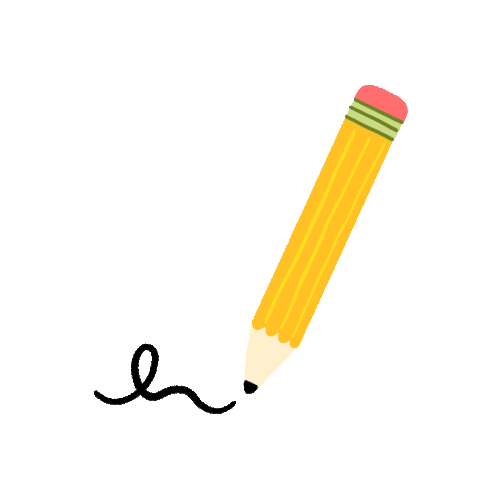 Thứ 6 ngày 25 tháng 4 năm 2025
TOÁN ( Lớp 3)
Bài 71: CHIA SỐ CÓ NĂM CHỮ SỐ CHO SỐ CÓ MỘT CHỮ SỐ
(Tiết 3)
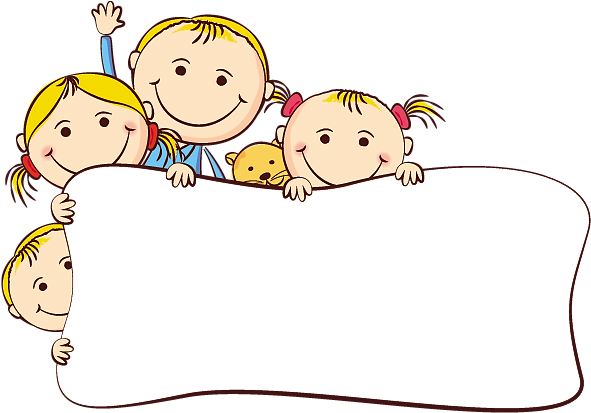 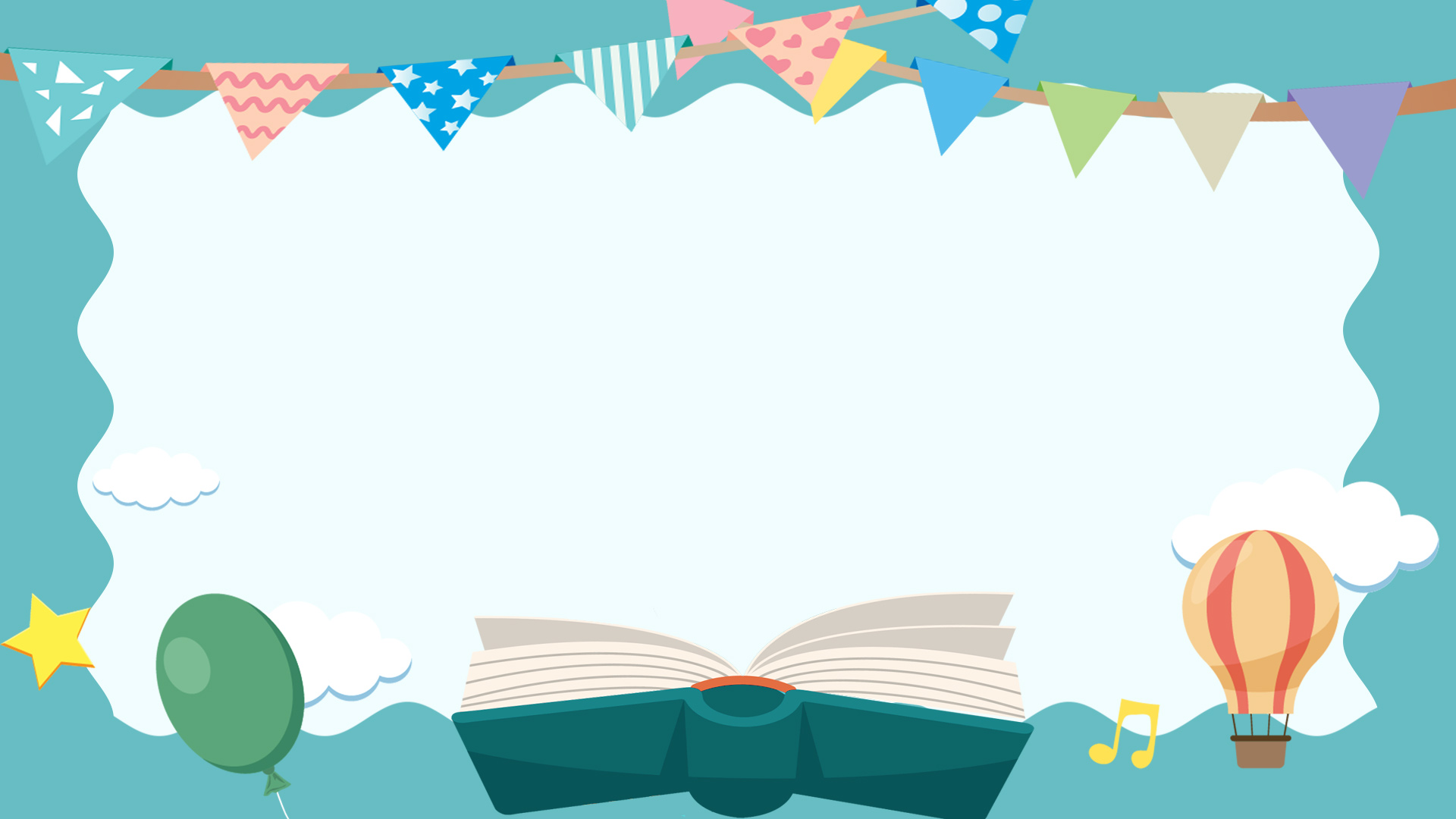 KHỞI ĐỘNG
Phép tính dưới đây đúng hay sai?
a) 6 334     3
b) 6 334     3
0 3
    03
      04
        0
0 3
    03
      04
        1
2 111
2 111
Đ
S
1
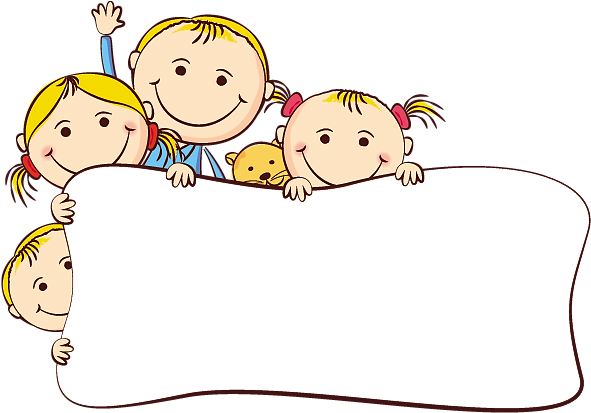 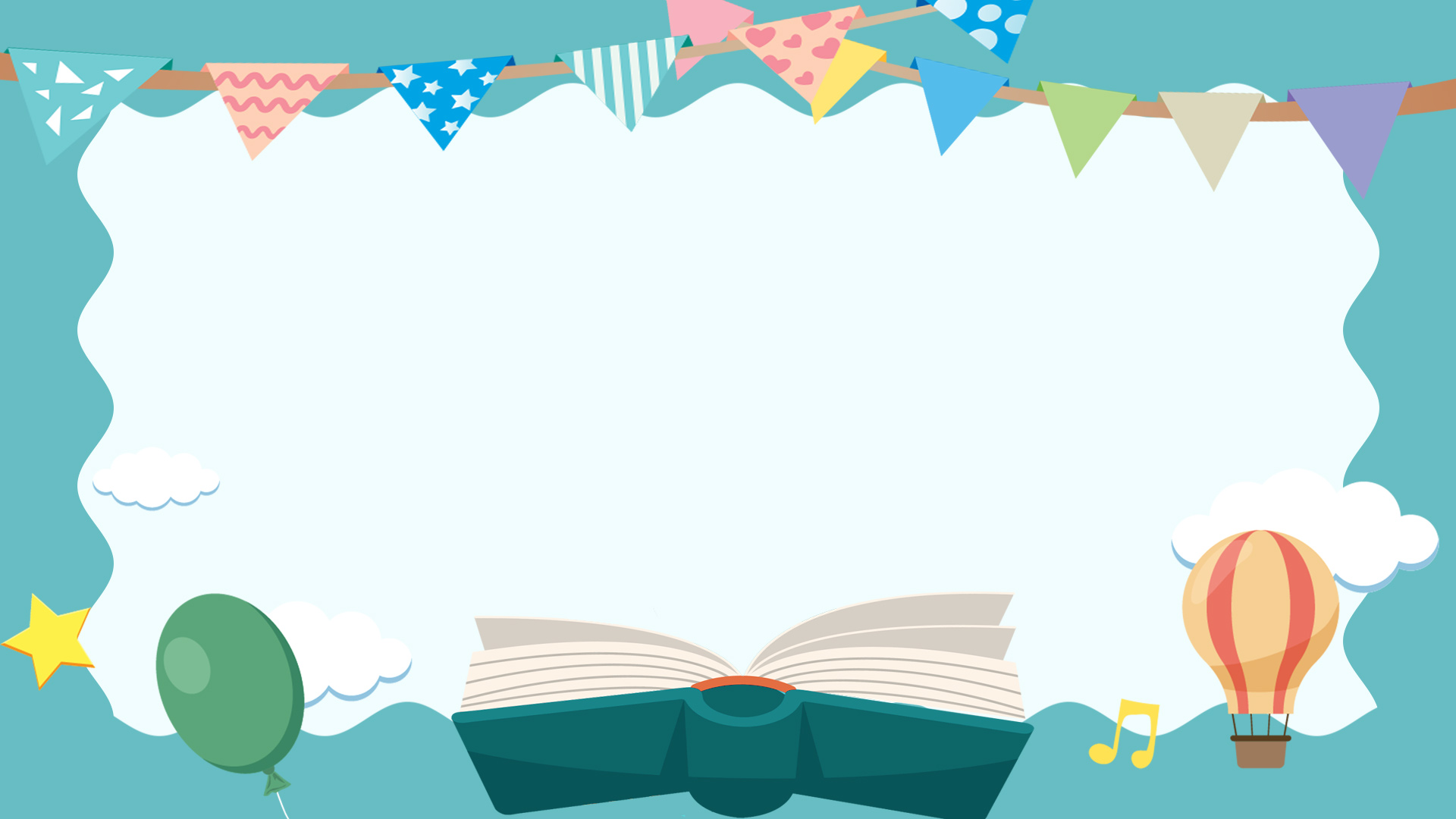 LUYỆN TẬP
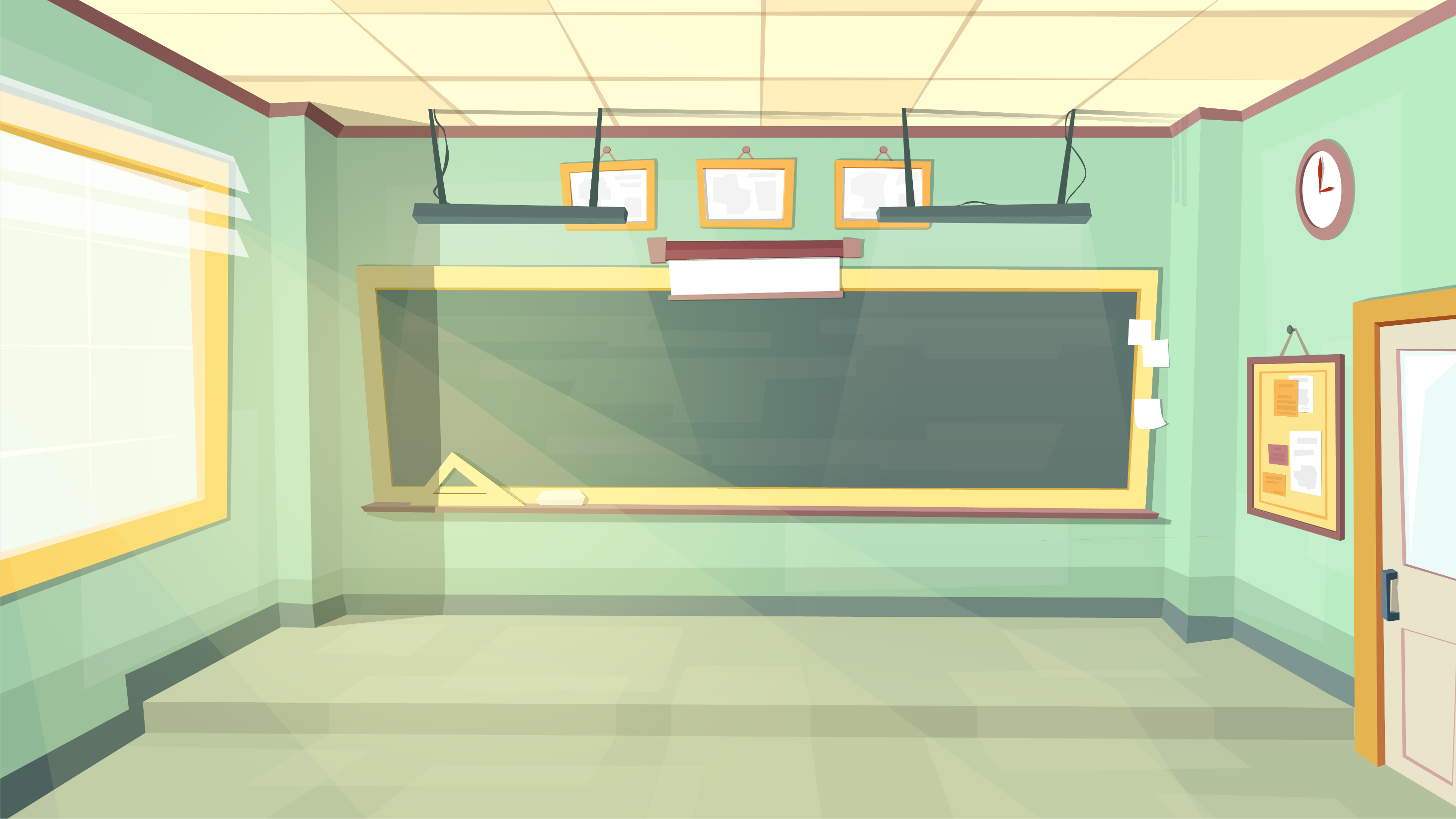 1
Tính nhẩm theo mẫu
Mẫu: 15 000 : 5
Nhẩm: 15 nghìn : 5 = 3 nghìn
15 000 : 5 = 3 000
a) 21 000 : 3       b) 24 000 : 4        c)  56 000 : 7
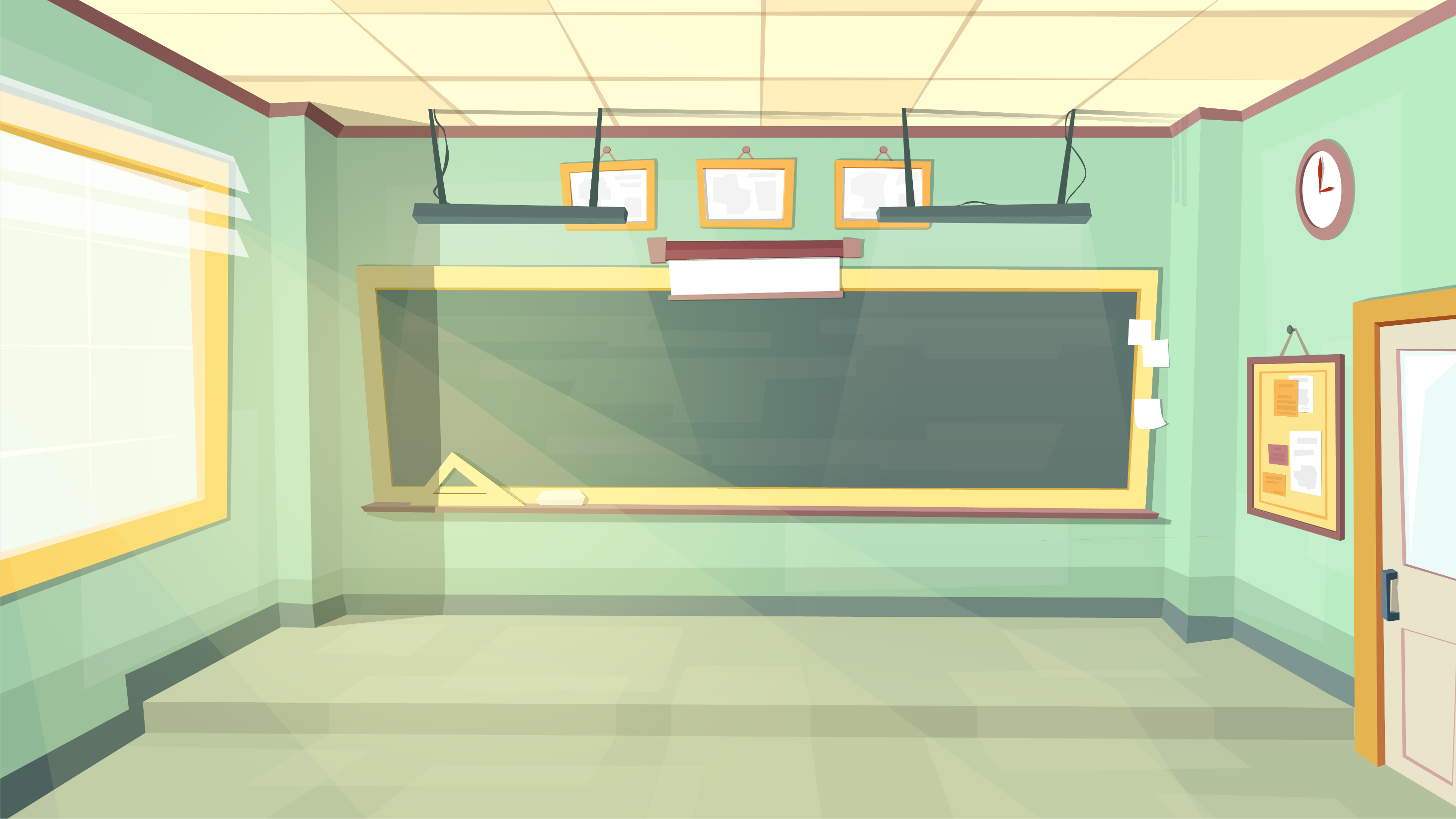 a) 21 000 : 3
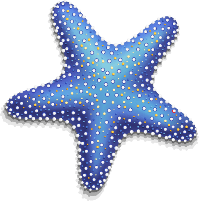 Nhẩm 21 nghìn : 3 = 7 nghìn
21 000 : 3 = 7 000
b) 24 000 : 4
Nhẩm 24 nghìn : 4 = 6 nghìn
24 000 : 4 = 6 000
c) 56 000 : 7
Nhẩm 56 nghìn : 7 = 8 nghìn
56 000 : 7 = 8 000
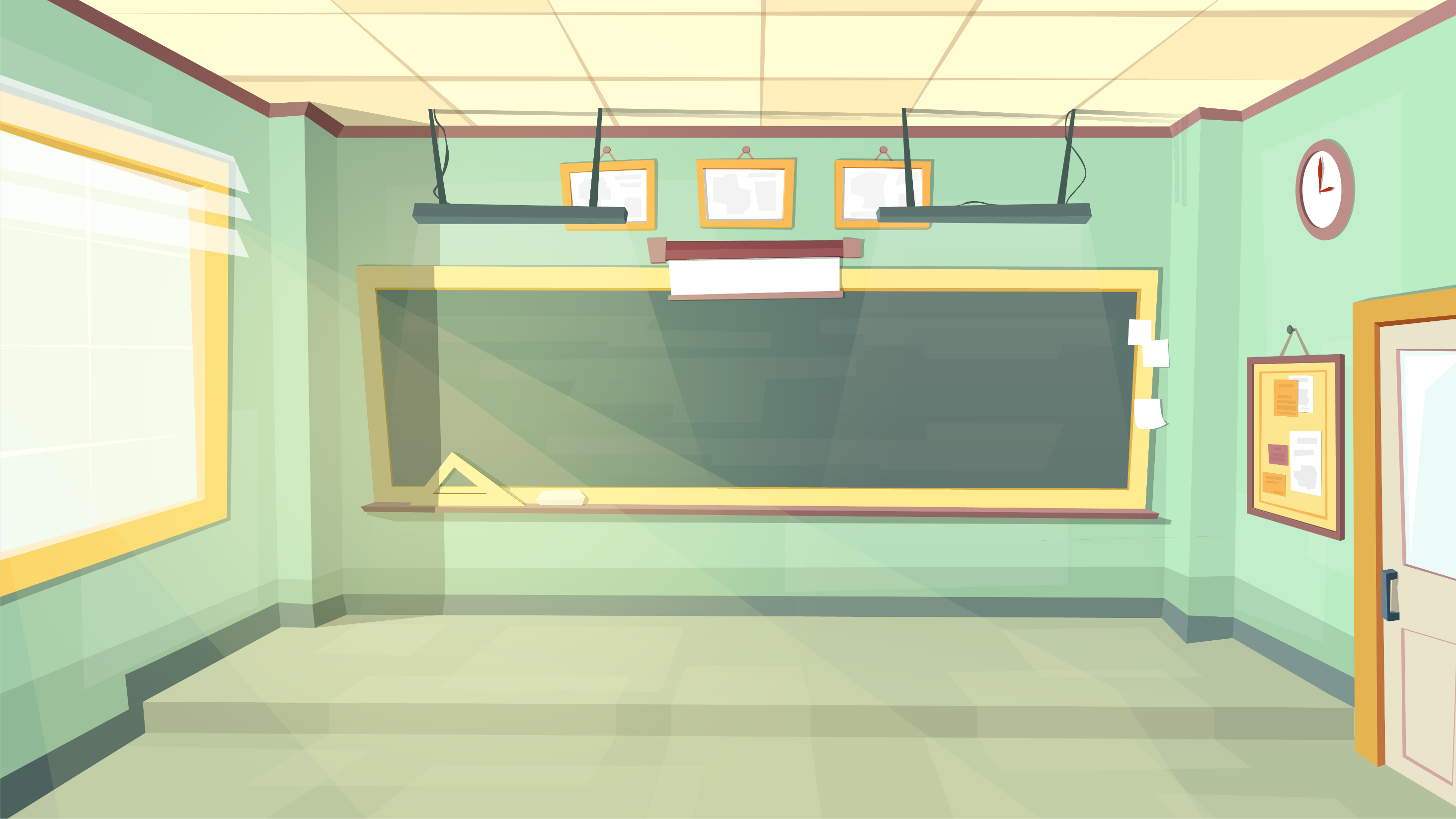 2
Số
6 124
36 747 : 6 = 6 124 (dư 3)
3
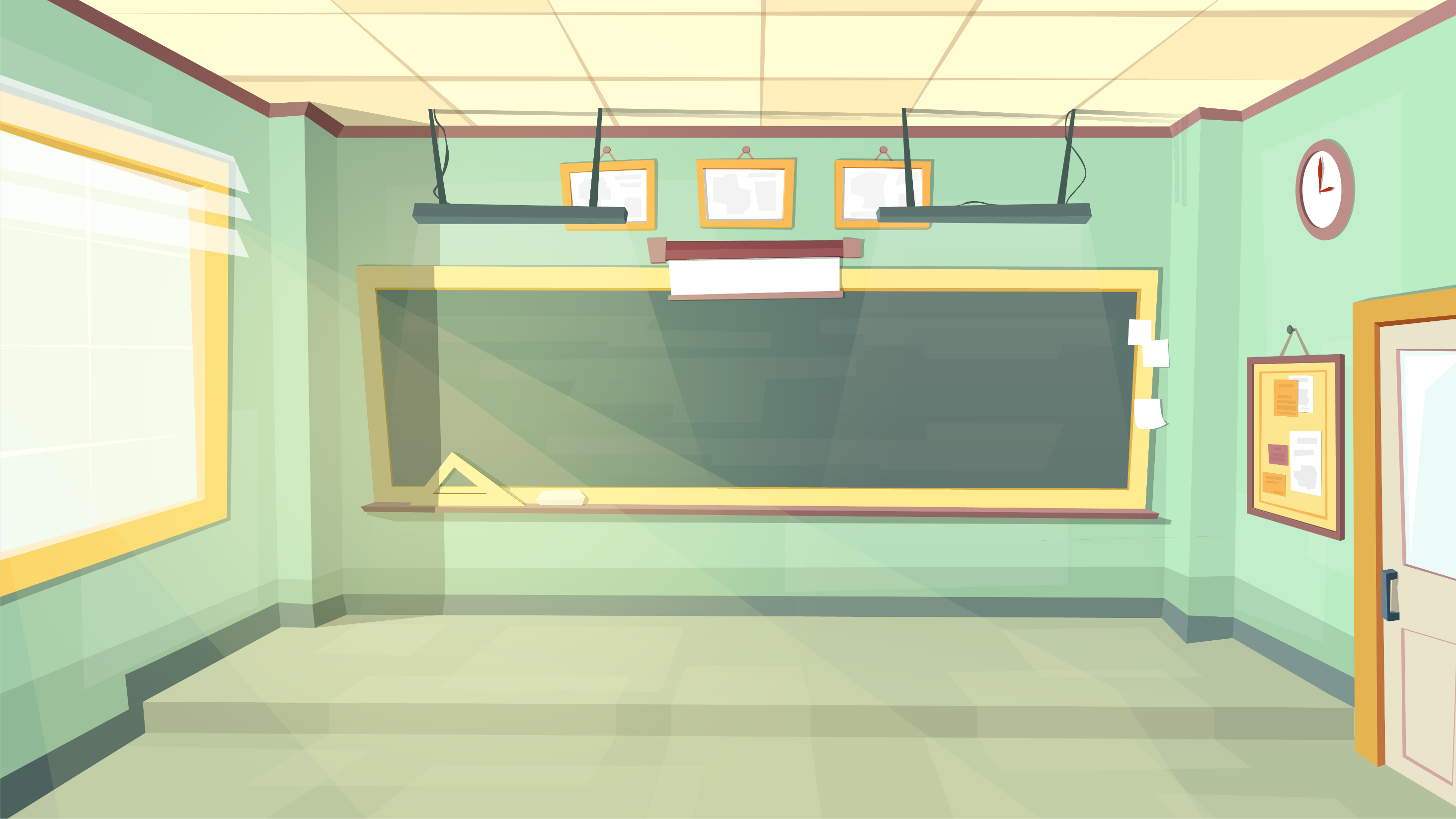 2
Đặt tính rồi tính
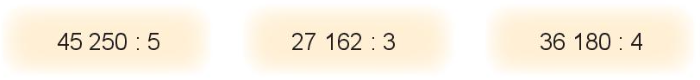 5
3
4
45 250
27 162
36 180
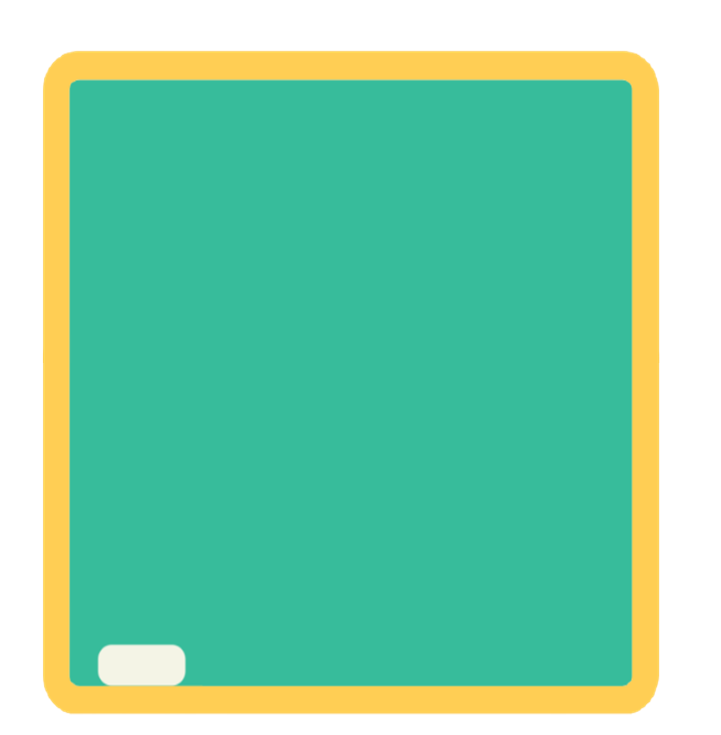 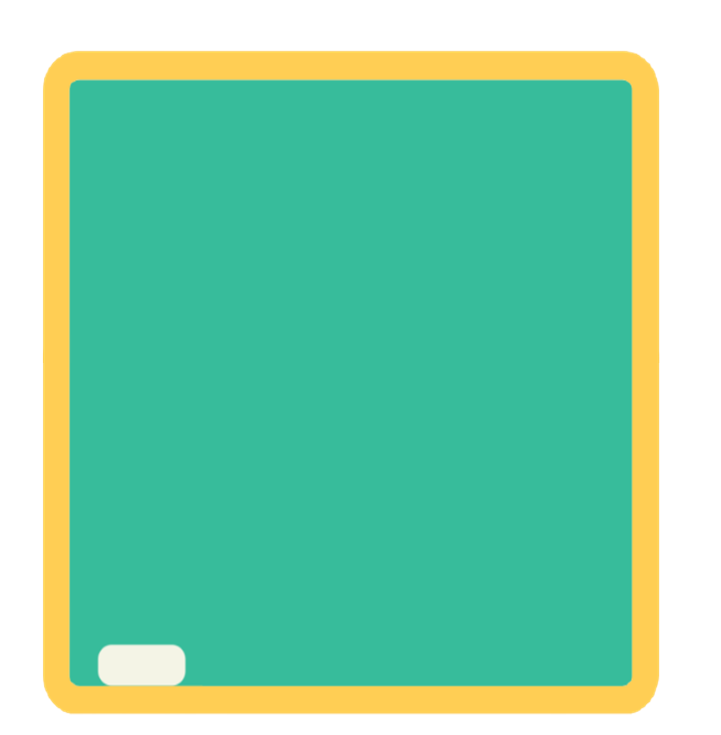 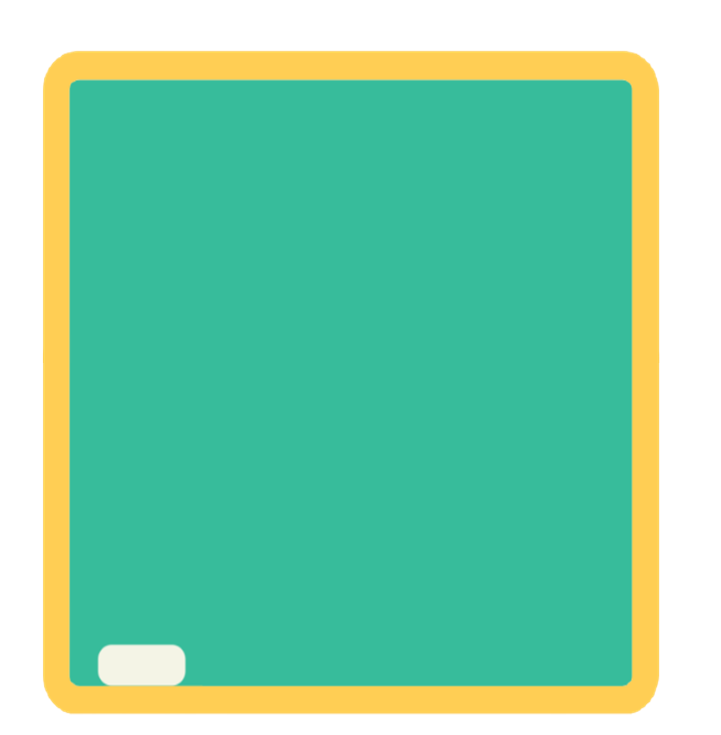 0
1
0
1
0
2
4
9
5
0
5
9
4
0
5
9
0
0
8
1
6
1
5
2
2
0
1
2
0
0
0
0
0
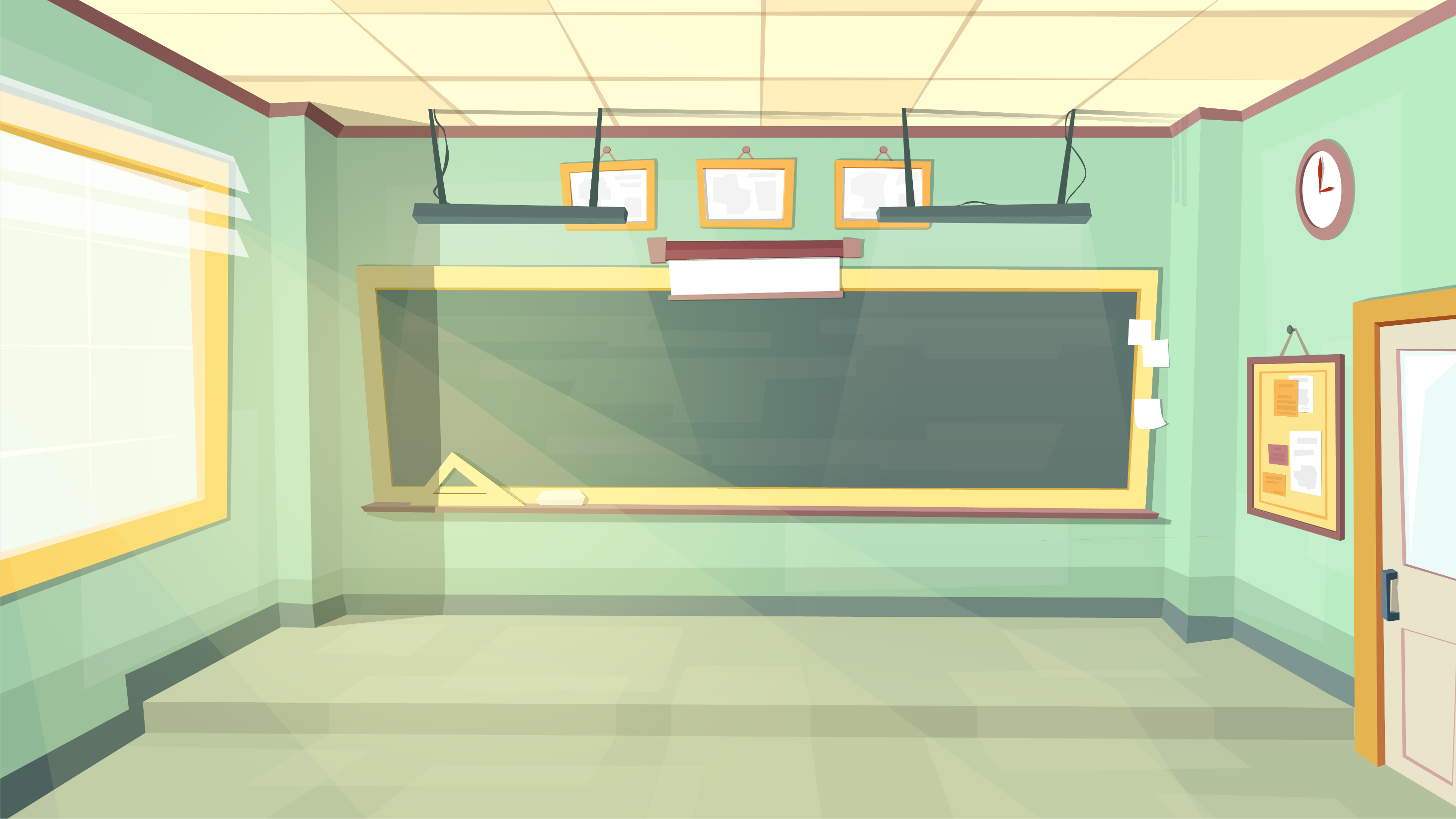 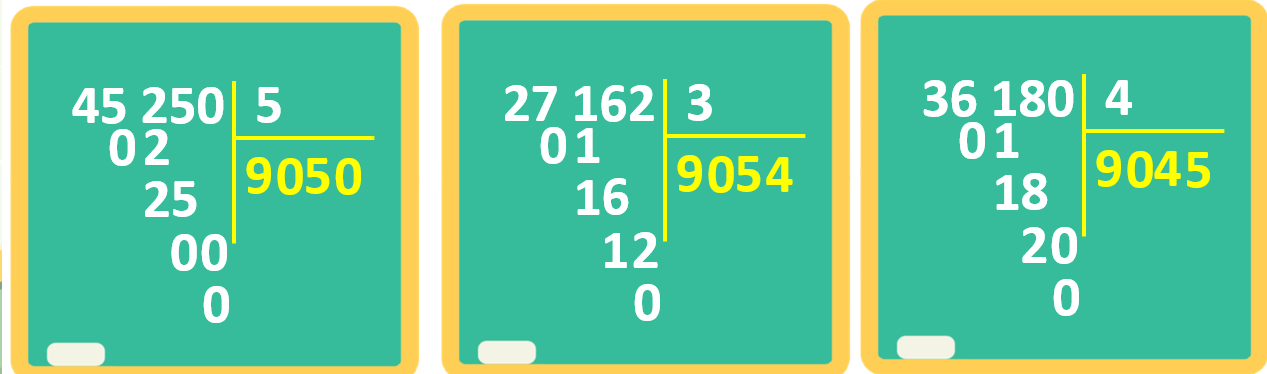 Lớn nhất
Bé nhất
b) Trong các phép tính ở câu a:
- Phép tính nào có kết quả lớn nhất?
- Phép tính nào có kết quả bé nhất?
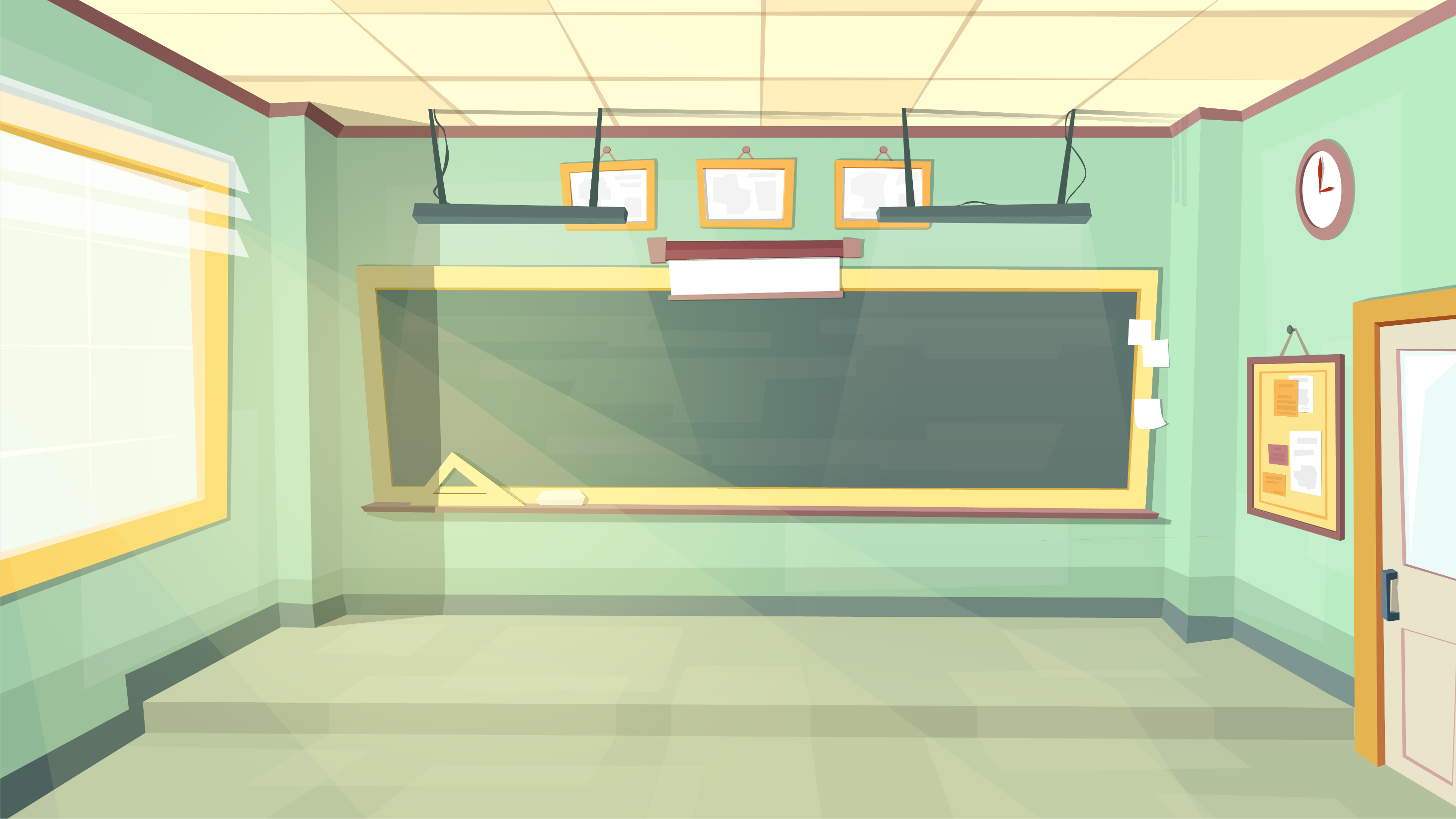 2
Có 12 000 bút sáp màu. Người ta đóng hết số bút sáp màu đó vào các hộp, mỗi hộp 6 bút sáp. Hỏi đóng được tất cả bao nhiêu hộp bút sáp màu?
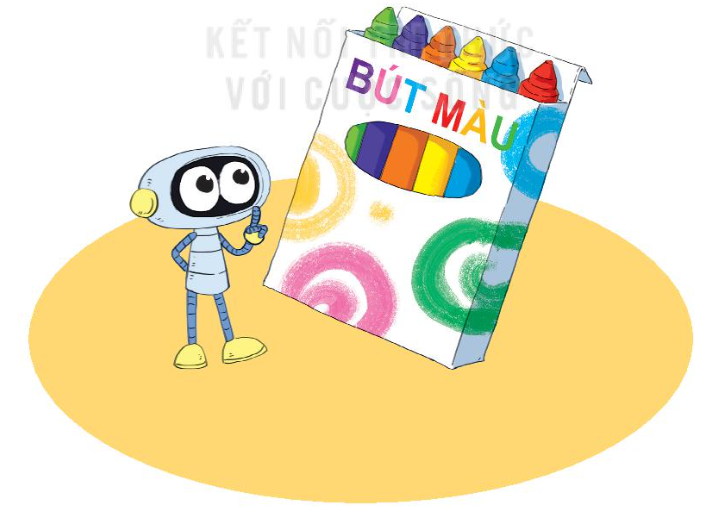 Bài giải:
Số hộp bút màu có là :
12 000 : 6 = 2 000 (hộp )
Đáp số : 2 000 hộp
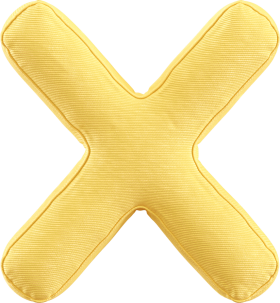 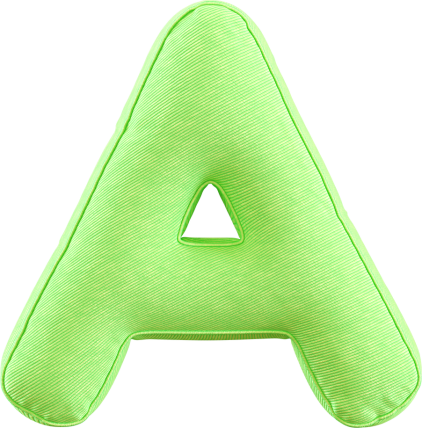 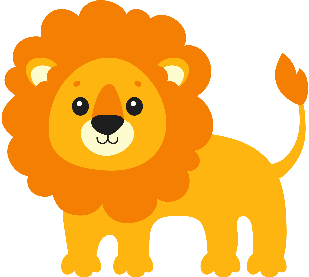 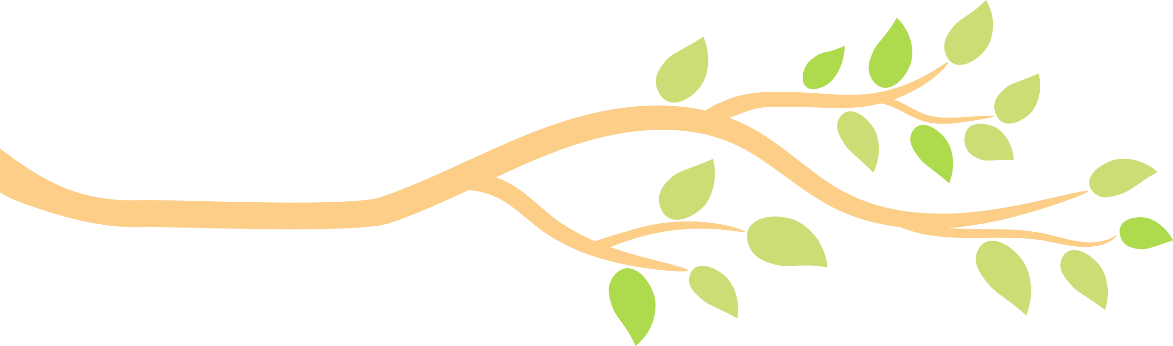 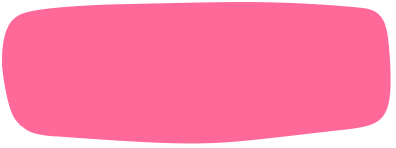 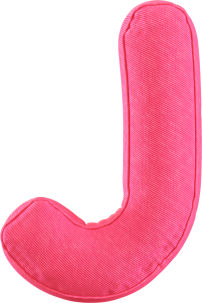 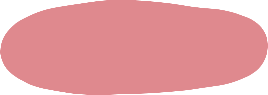 Dặn dò
- Xem trước bài sau: Luyện tập chung
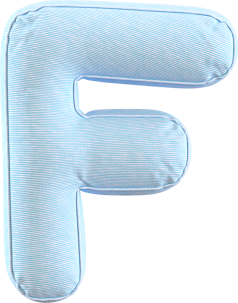 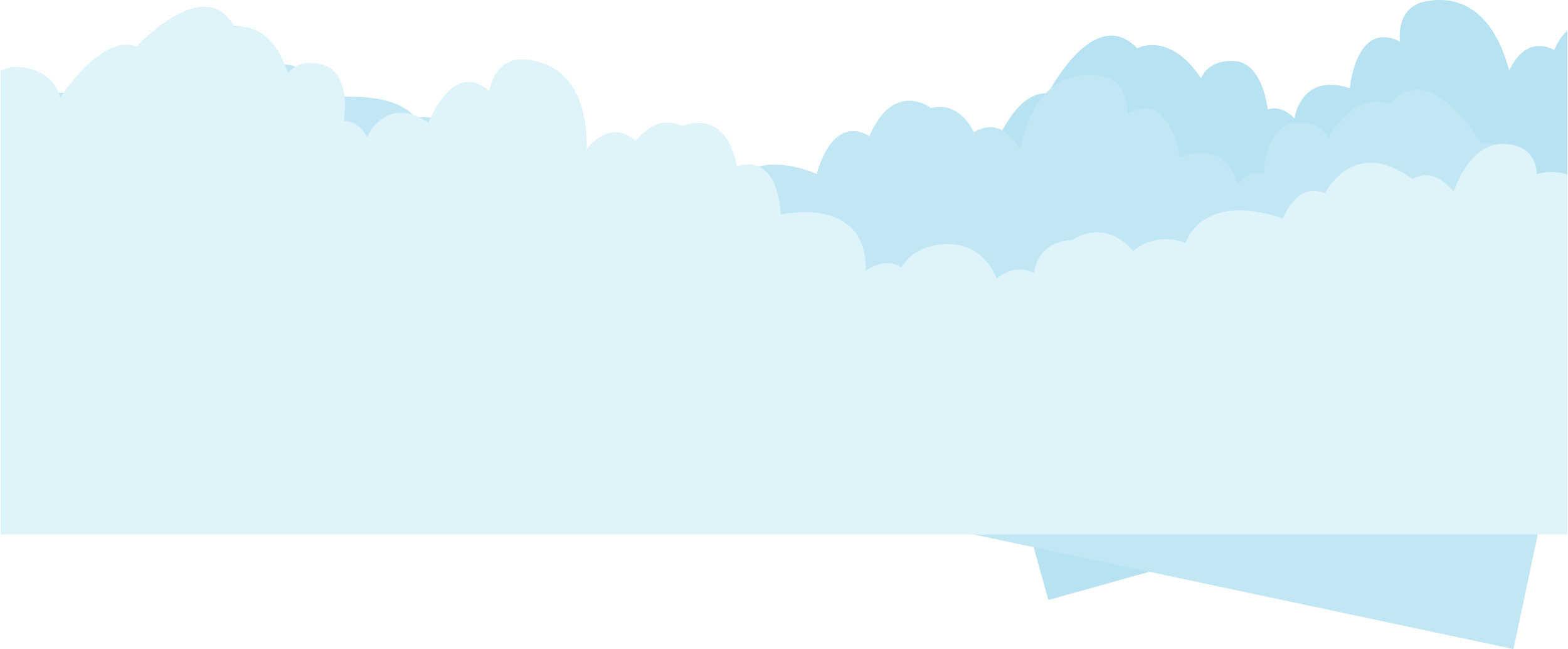 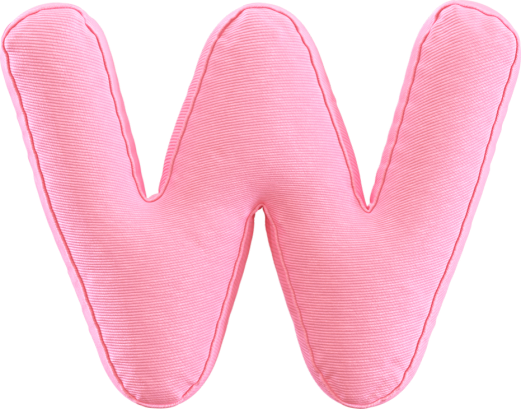 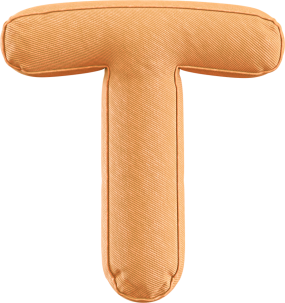 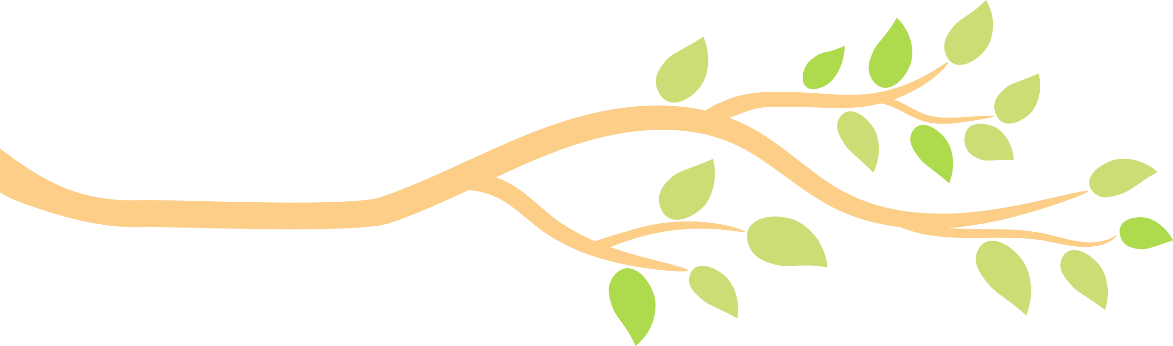